Lesson 11.3
Goal:  The learner will subtract integers.
What Happens when you subtract?
You “add the opposite”
Change subtract to add and change the sign of the number behind it.
“Chop- Chop”
3 –   5				-2 – (- 9)
Let’s try some more
-5 -  7

4 – 6

4 – ( - 8)
The base of the Hawaiian volcano Mauna Loa is about 13,000 meters below sea level. Its summit is 4170 meters above sea level. Find the difference between the elevations of Mauna Loa’s summit and its base.
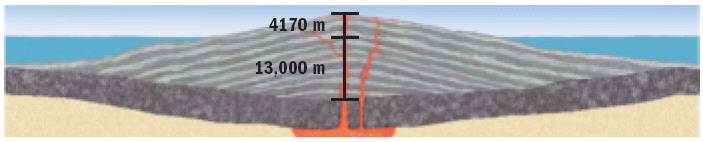 Assignment
P.388 #12-22 evens, 25, 46,